Kompetenzsteigerung durch Kommunikation und KooperationAbschlussdiskussion
Sprengel-Fortbildung
© 2010 Silke Göttge, Christof Höger
Abschlussdiskussion
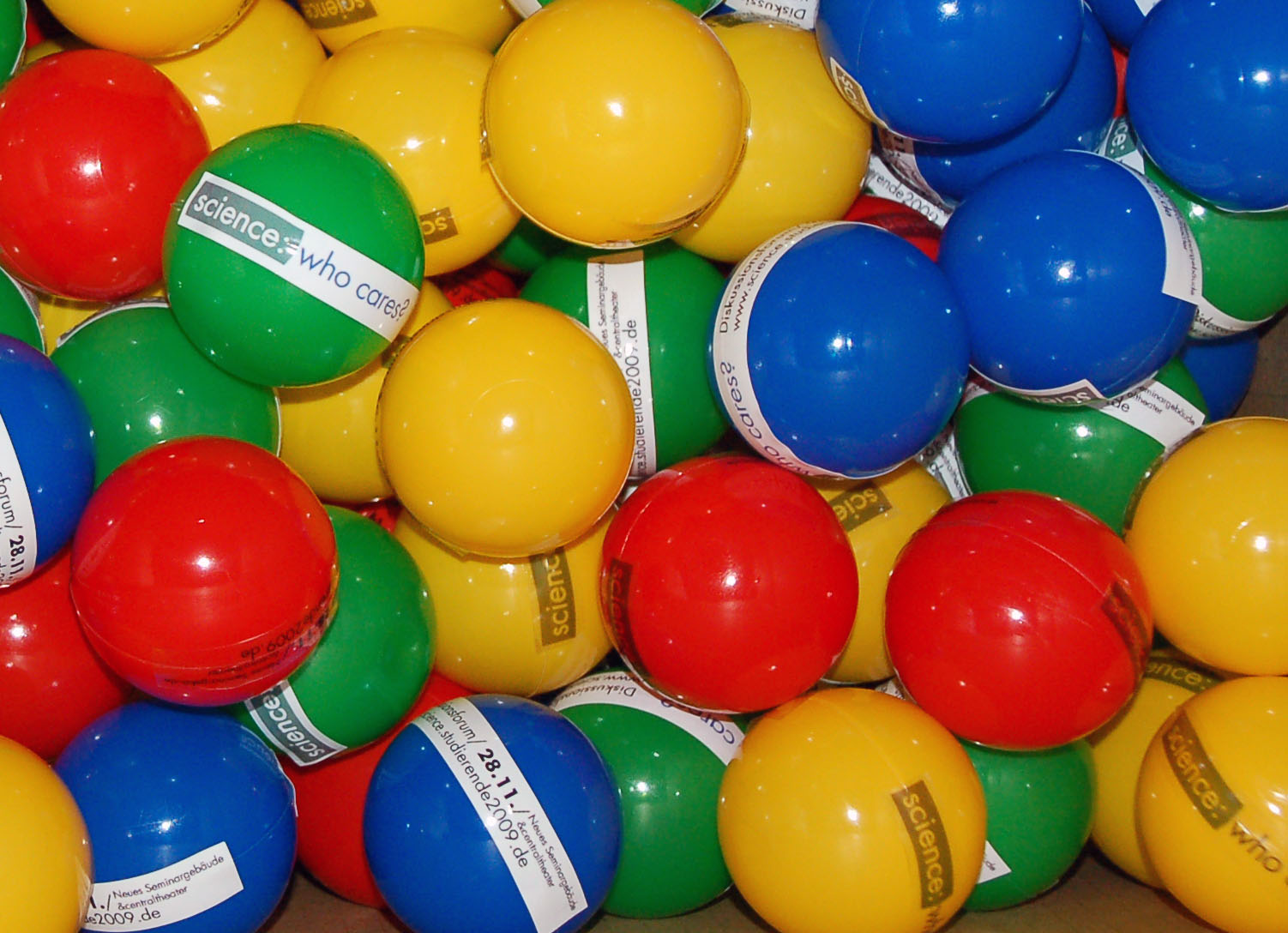 Diskussion
Voraussetzungen im Kollegium/Schule
Einsetzbarkeit im Unterricht
Einsetzbarkeit im Sprengel
Notwendige Anbahnung in Sek I
Mediale Umgebung
Methodencurriculum
Verbesserungs- und Erweiterungsvorschläge
…
Vielen Dank für Ihre
Mitarbeit und
Aufmerksamkeit!
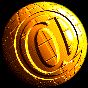